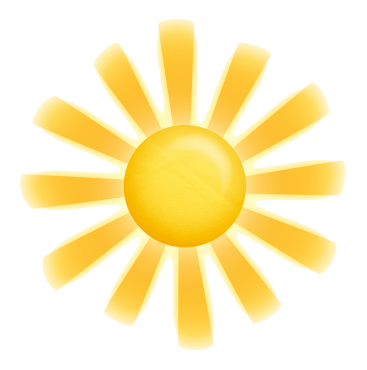 ТАБЛИЧНОЕ УМНОЖЕНИЕ
Автор-составитель:
Пасынок Юлия Юрьевна,
заместитель директора по УВР, 
учитель начальных классов
МБОУ НОШ № 21 г. Южно-Сахалинска,
Сахалинская область, 2018
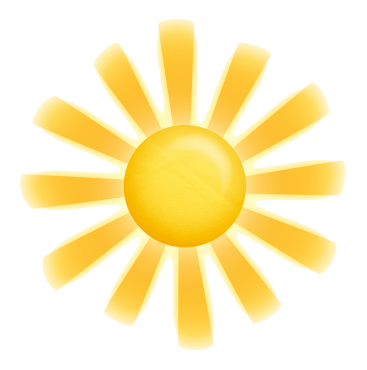 Ребята!
Я найду свою маму, если поймаю всех рыбок. Для этого нужно правильно решить примеры.
Поможете?
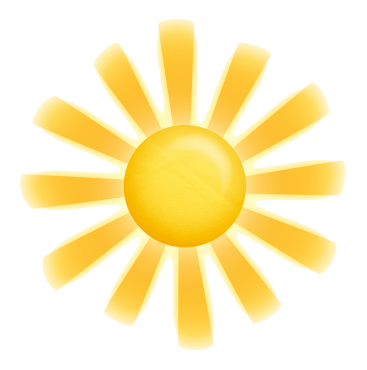 4 х 3
16
12
14
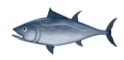 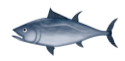 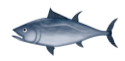 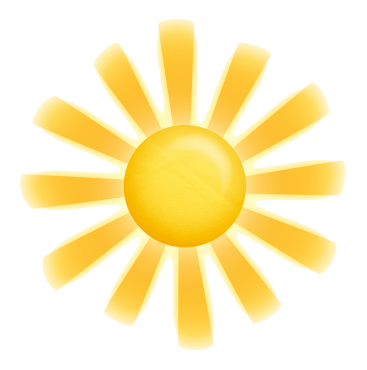 6 х 4
28
24
36
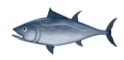 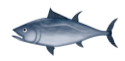 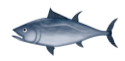 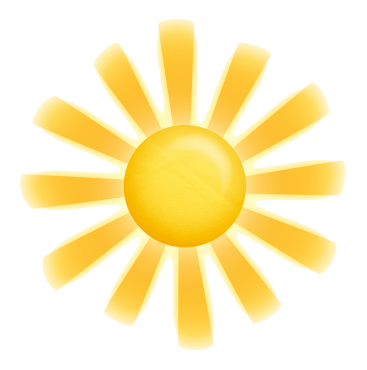 5 х 7
36
45
35
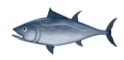 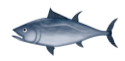 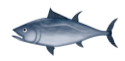 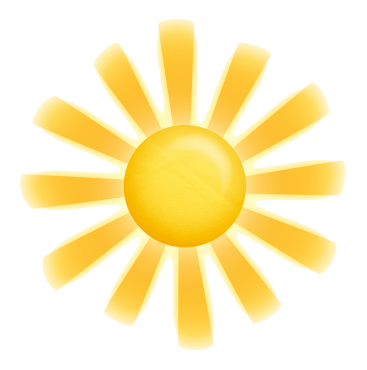 7 х 7
49
47
51
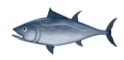 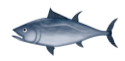 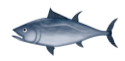 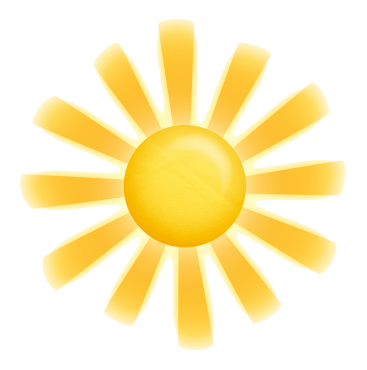 8 х 6
48
46
36
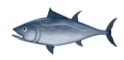 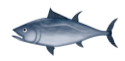 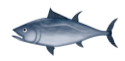 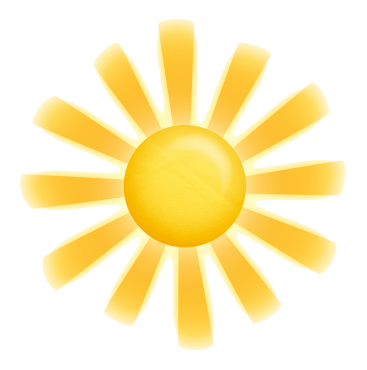 9 х 6
56
48
54
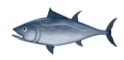 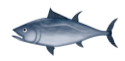 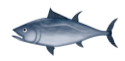 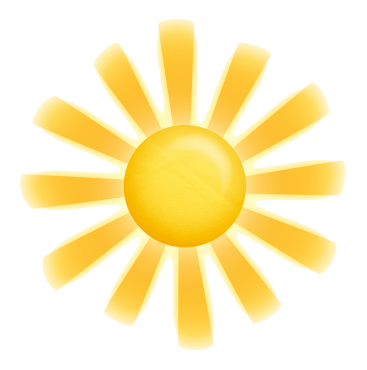 3 х 6
12
18
16
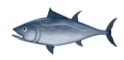 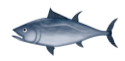 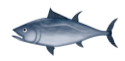 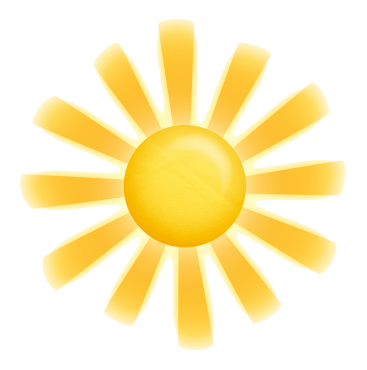 4 х 7
21
26
28
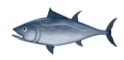 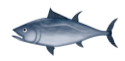 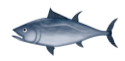 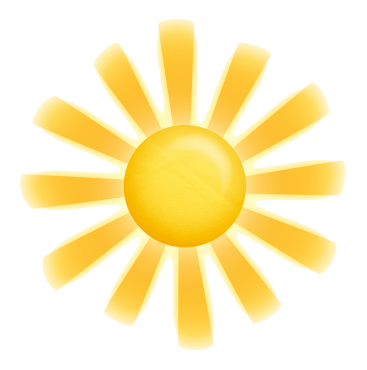 8 х 2
14
18
16
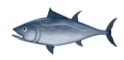 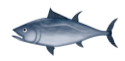 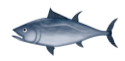 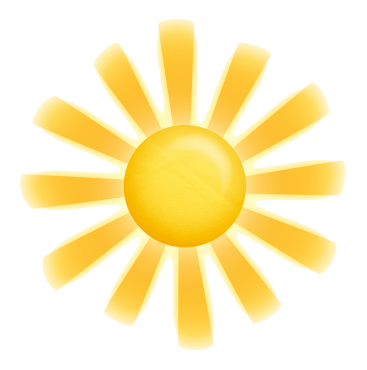 6 х 7
36
42
48
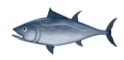 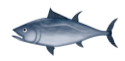 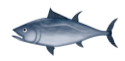 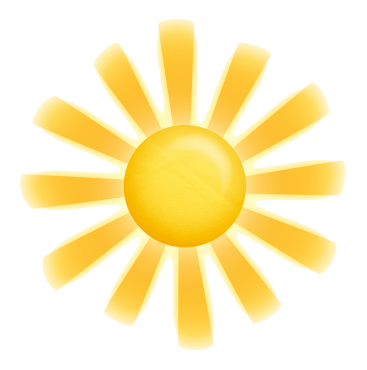 4 х 5
20
25
15
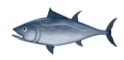 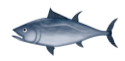 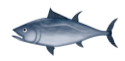 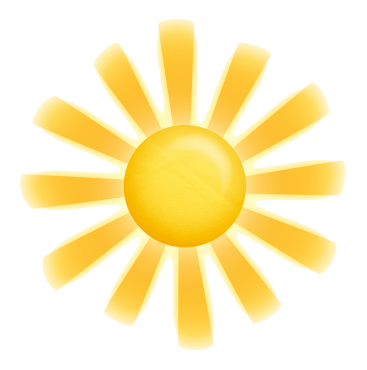 8 х 7
56
54
48
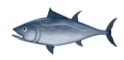 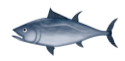 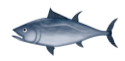 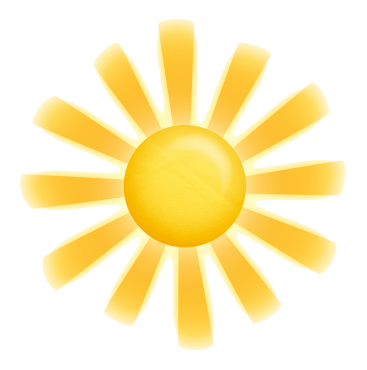 8 х 4
36
42
32
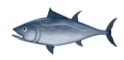 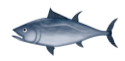 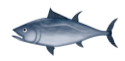 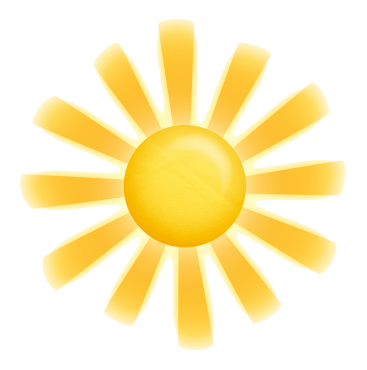 9 х 3
27
18
24
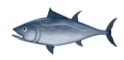 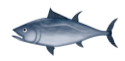 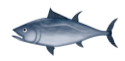 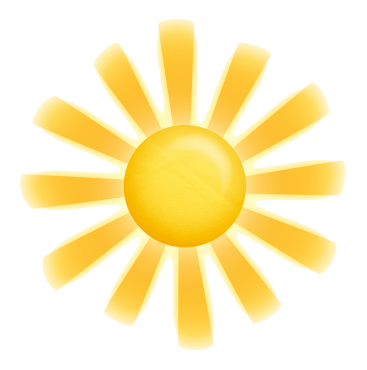 7 х 3
24
21
14
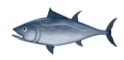 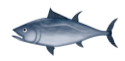 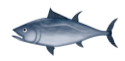 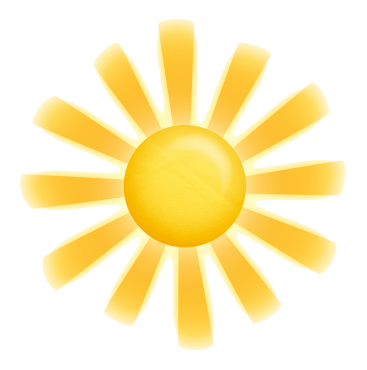 6 х 2
12
14
16
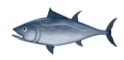 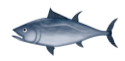 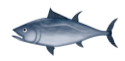 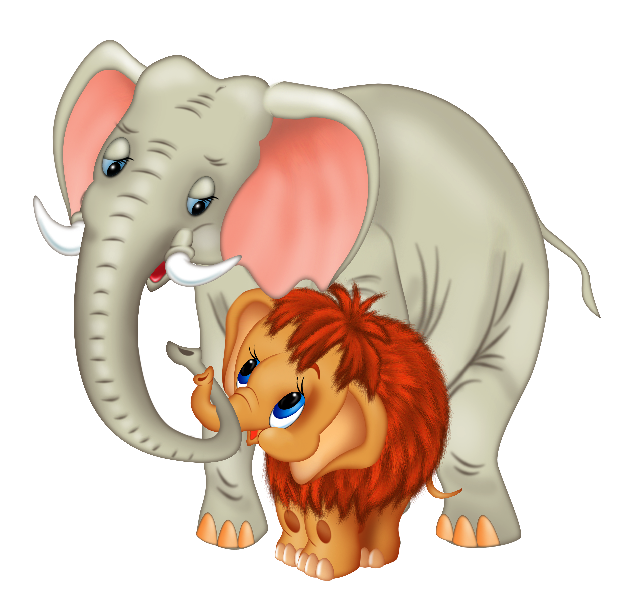 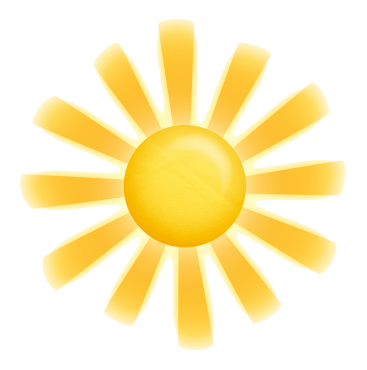 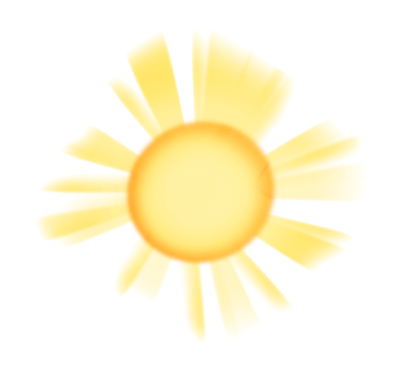 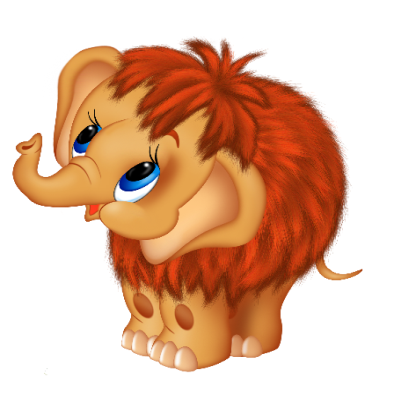 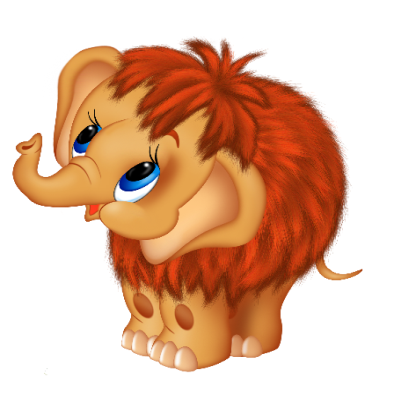 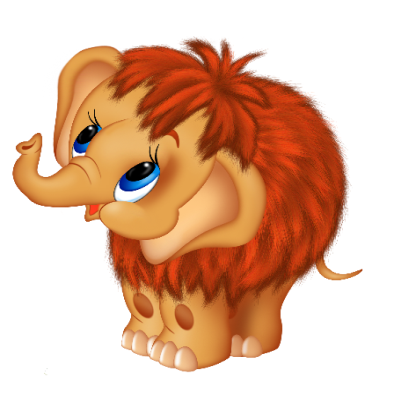 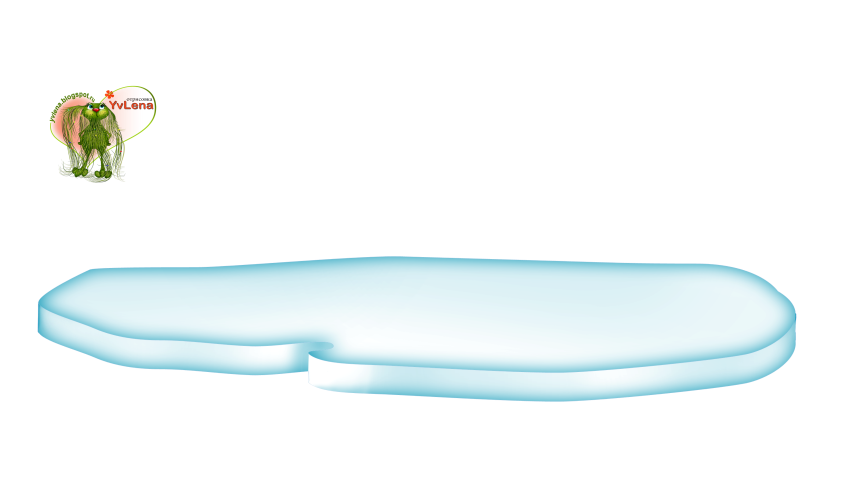 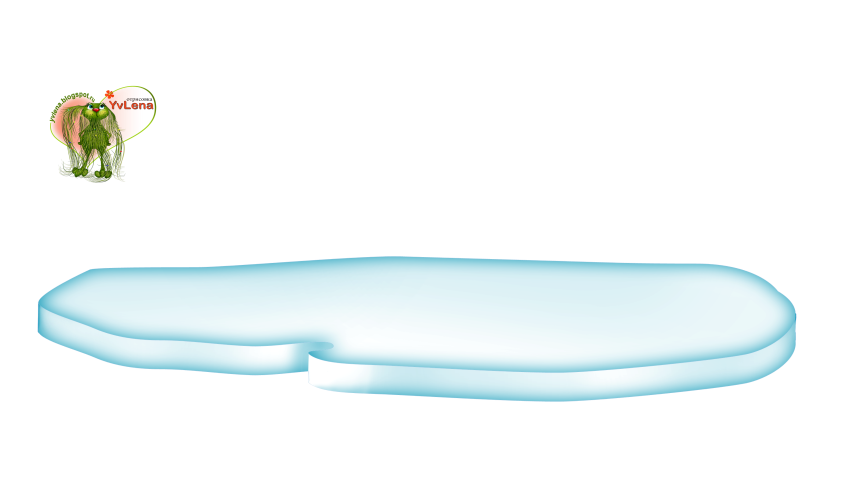 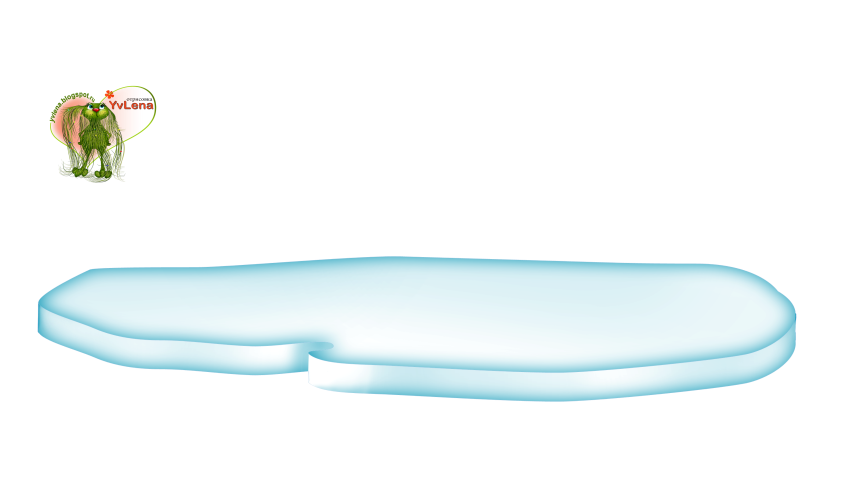 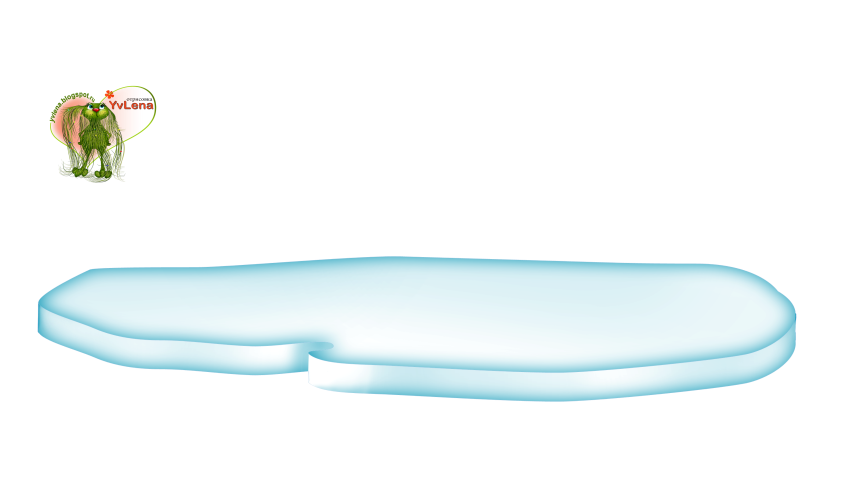 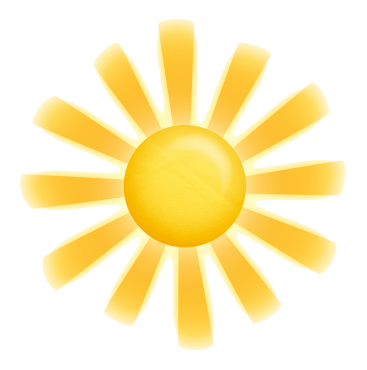 Интерактивная игра составлена на основе шаблона Фокиной Л.П., http://mediaurok.ucoz.net/
   Задания игры составлены в соответствии с УМК:
   Моро М.И. Математика. 2 класс. Учебник для общеобразоват. организаций. В 2 ч. – М.: Просвещение, 2018